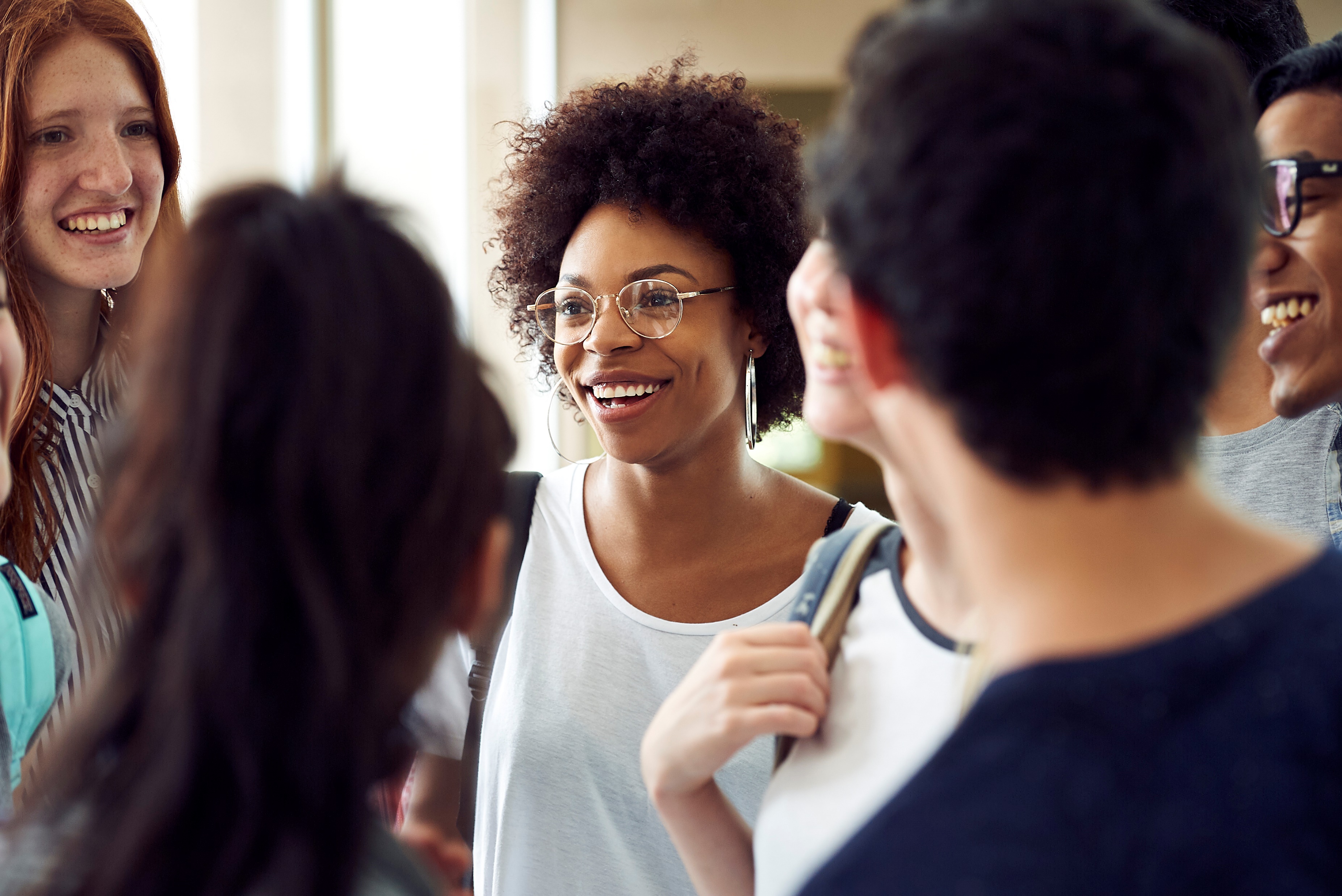 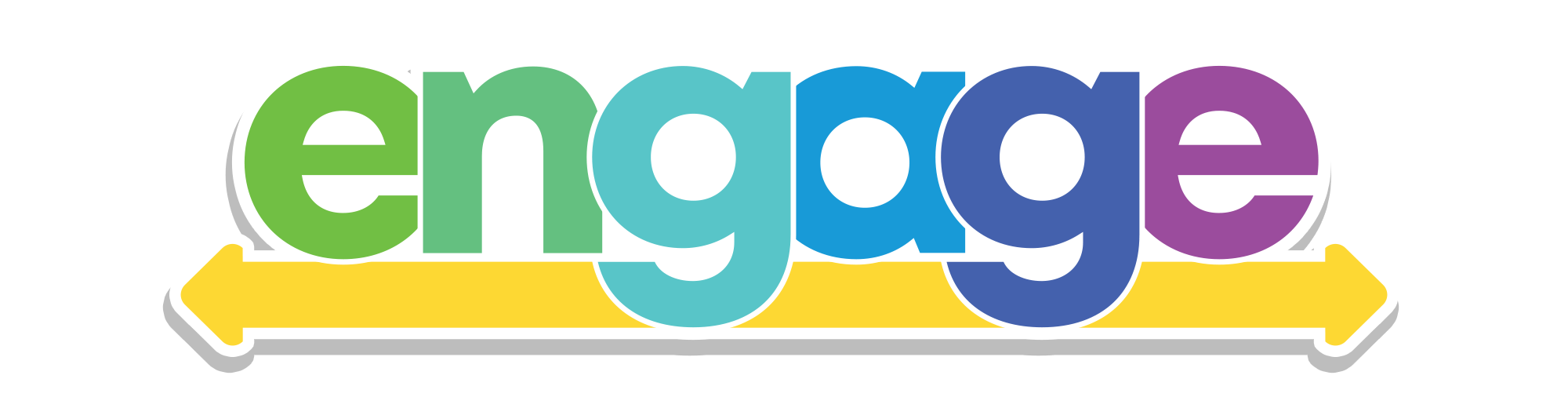 DATA PRESENTATION
PRESENTED BY:
NAME
ROLE
CONTACT INFORMATION
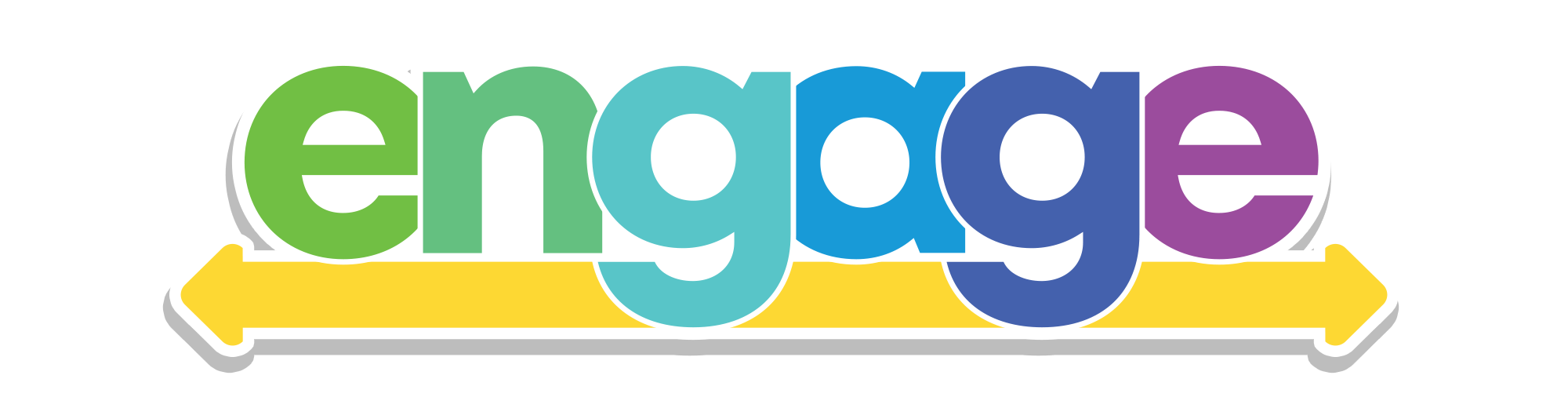 AGENDA
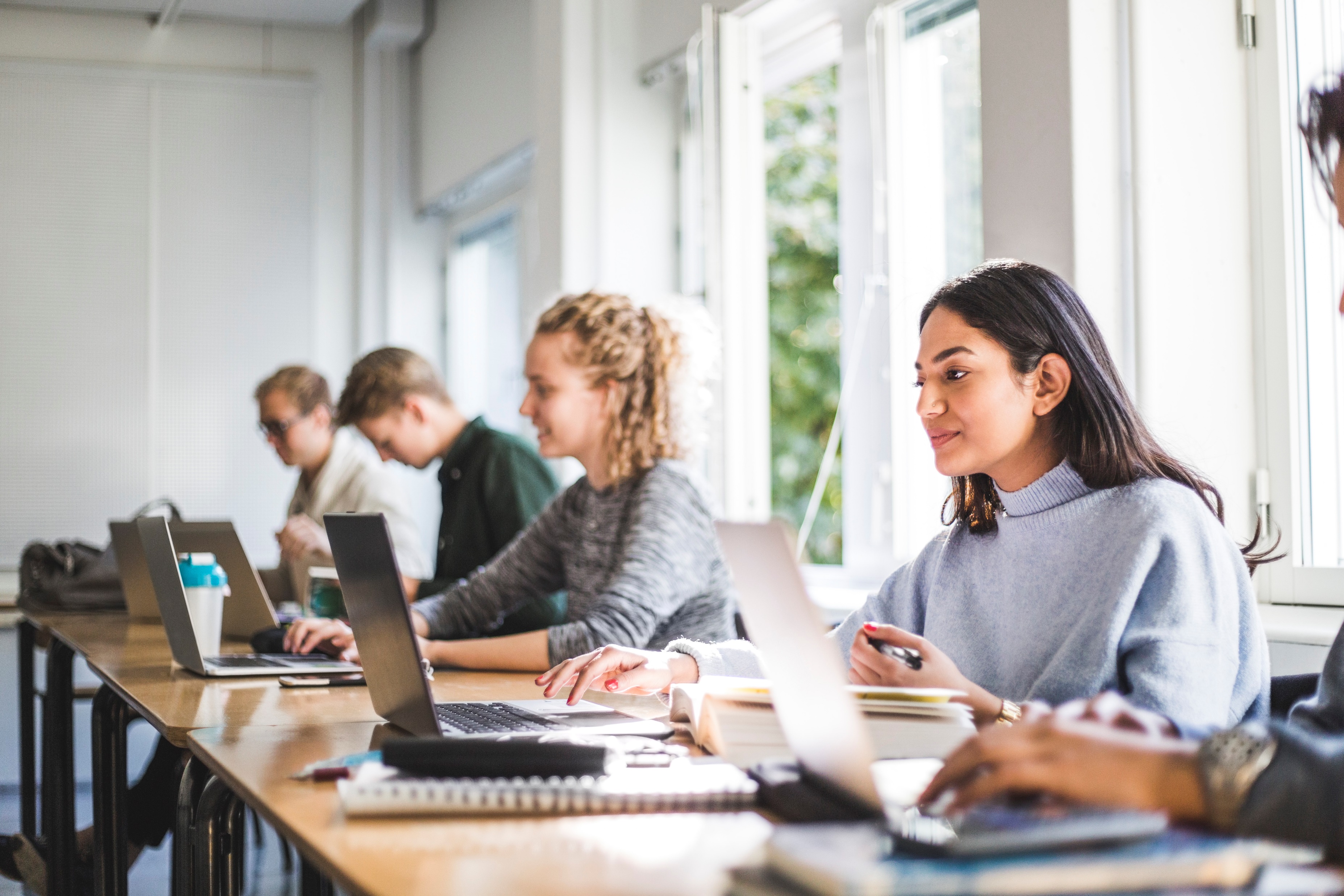 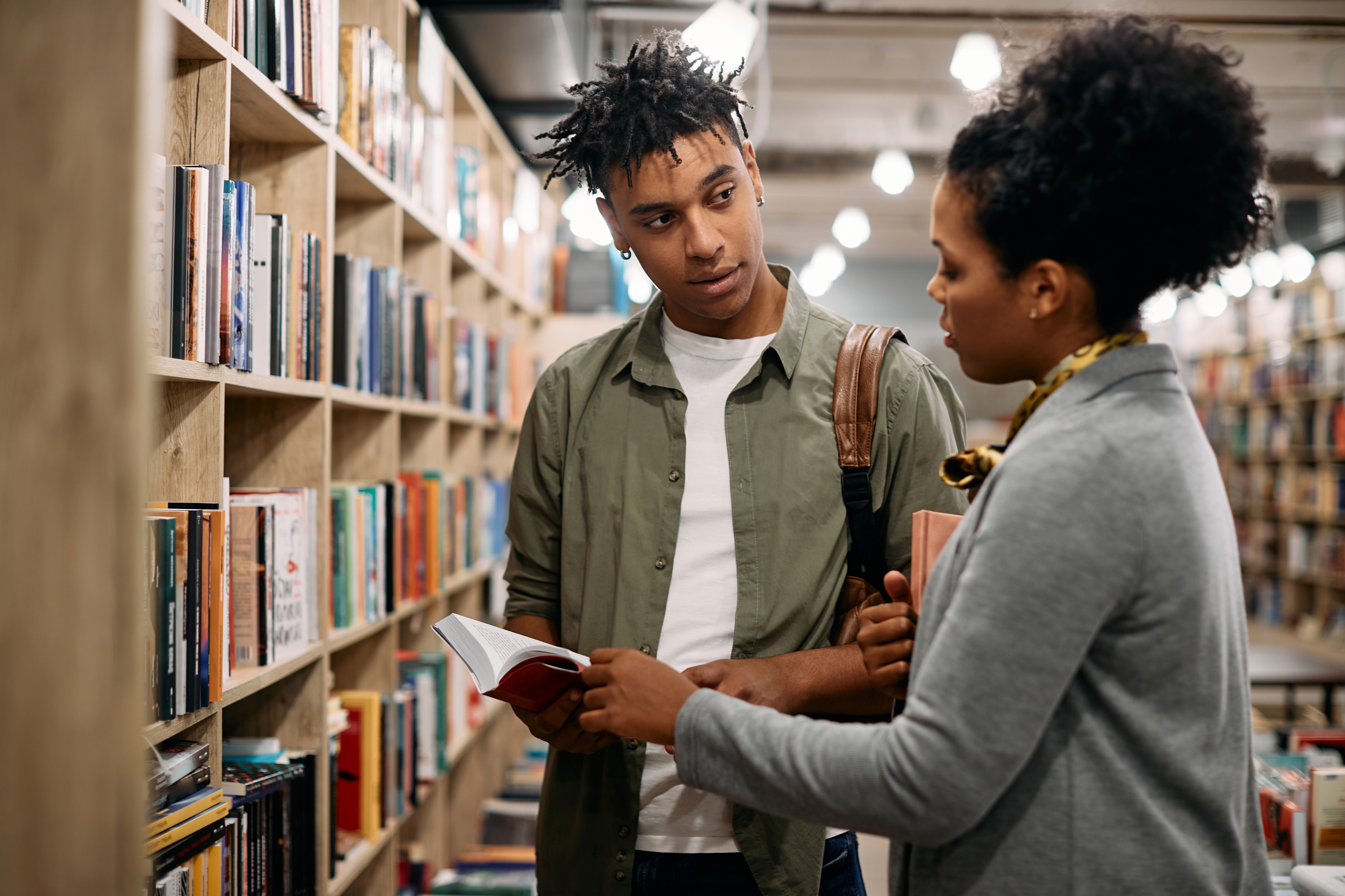 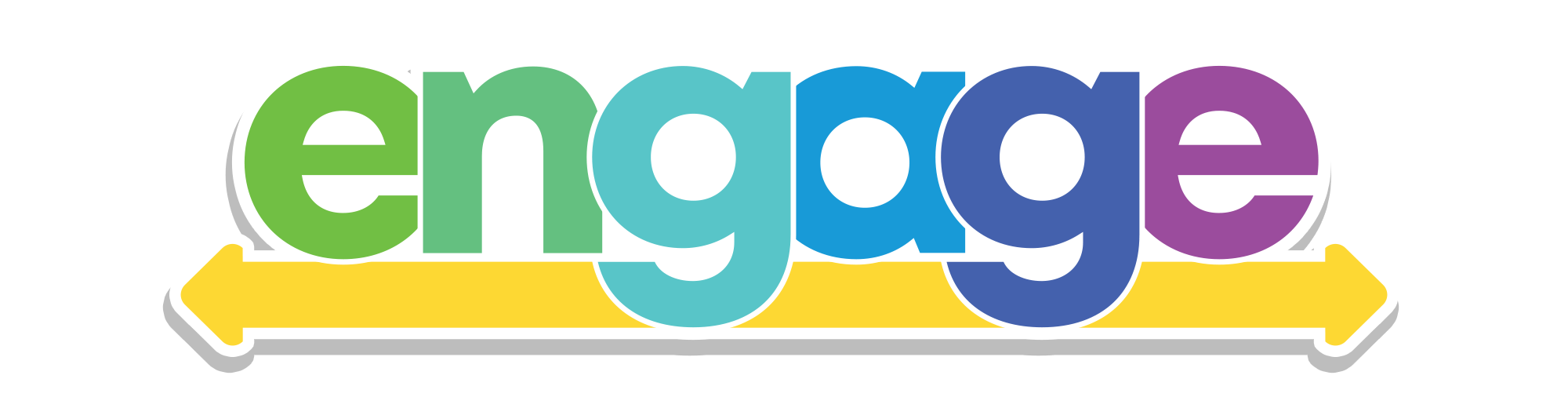 OBJECTIVES
Help to  foster a culture of awareness, care, and inclusion
GOALS :
Give students the skills and confidence to respond to various problems and concerns students may encounter while in college including alcohol & other drugs, bias & discrimination, interpersonal violence, and mental well-being and suicide 
Reduce risk factors and promote protective factors such as community support and connection & commitment to the school.
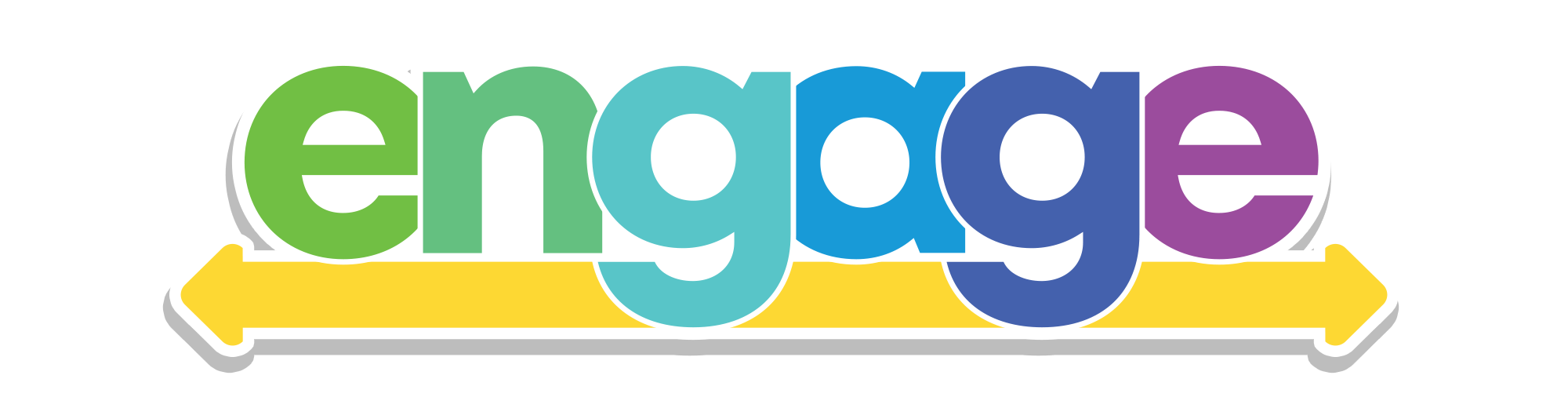 STRATEGIC PLAN
GOAL 1
GOAL 1, STRATEGY 1
GOAL 1, STRATEGY 2
GOAL 1, STRATEGY 3
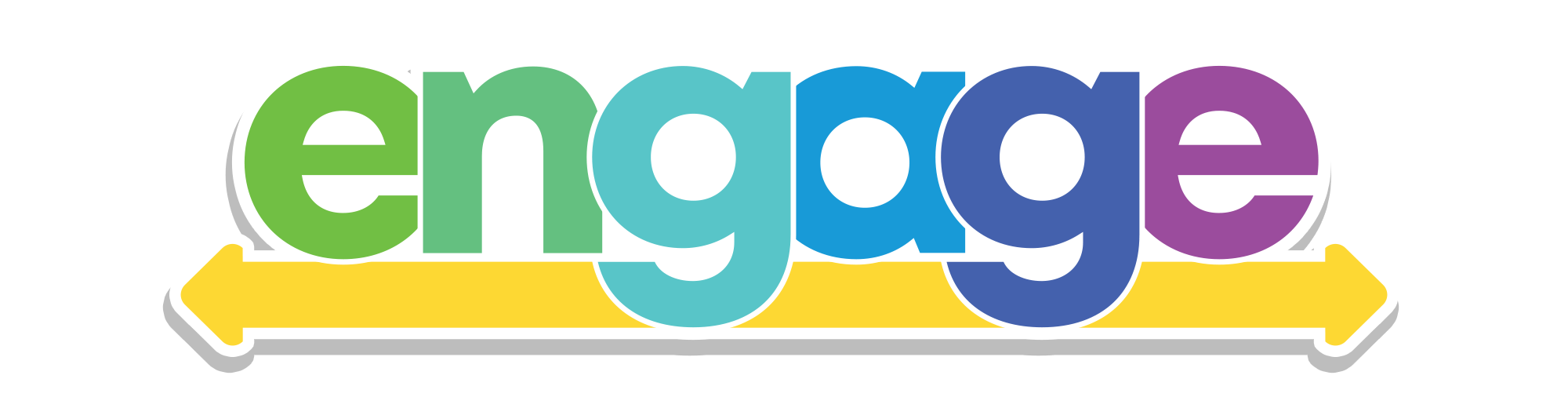 STRATEGIC PLAN
GOAL 2
GOAL 2, STRATEGY 1
GOAL 2, STRATEGY 1
GOAL 2, STRATEGY 1
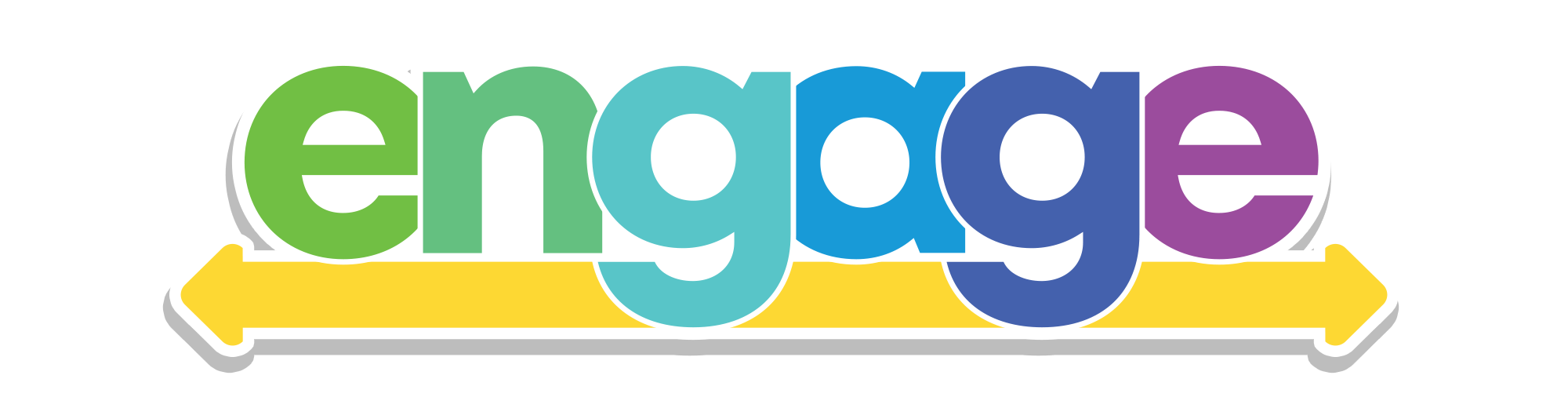 IMPLEMENTATION TEAM
NAME
NAME
NAME
ROLE
ROLE
ROLE
NAME
NAME
NAME
ROLE
ROLE
ROLE
Number of Trainees
DATA
Number, demographics, affiliation
All the data.
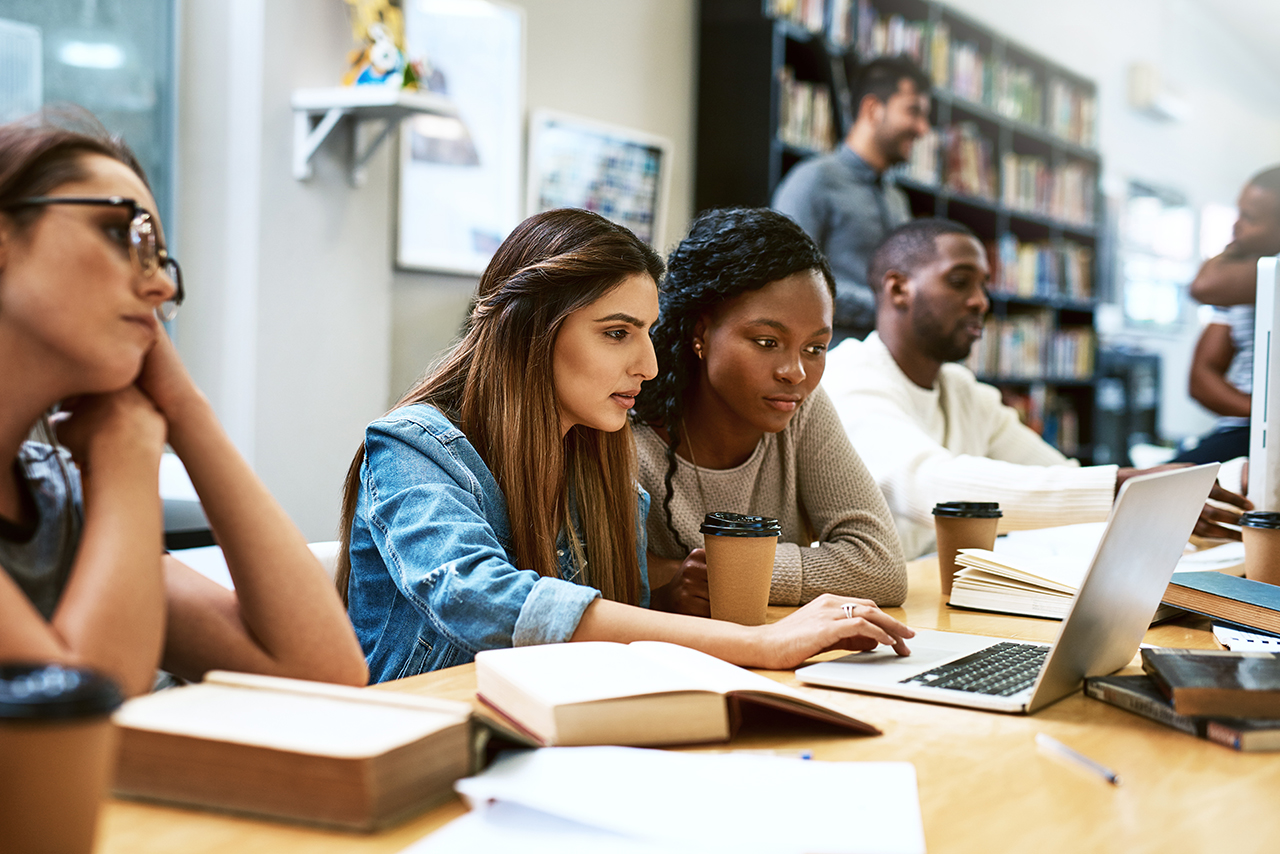 Results from PIP
Pre and Post Test Evaluations from PIP
Campus Evaluation
400
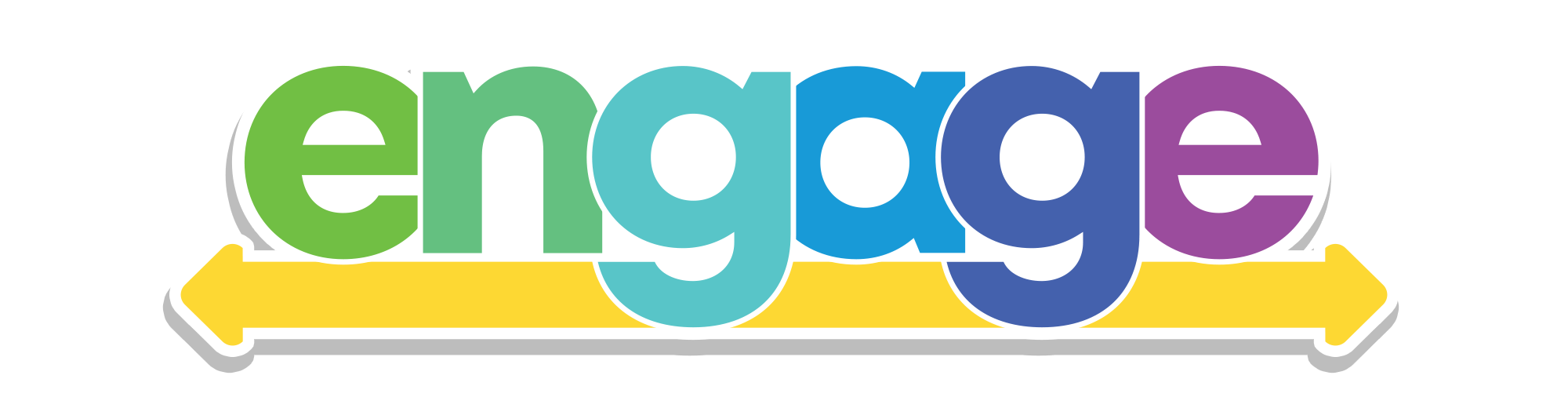 TIMEFRAME
Number of Trainees
300
200
100
0
Fall 20XX
Spring 20XX
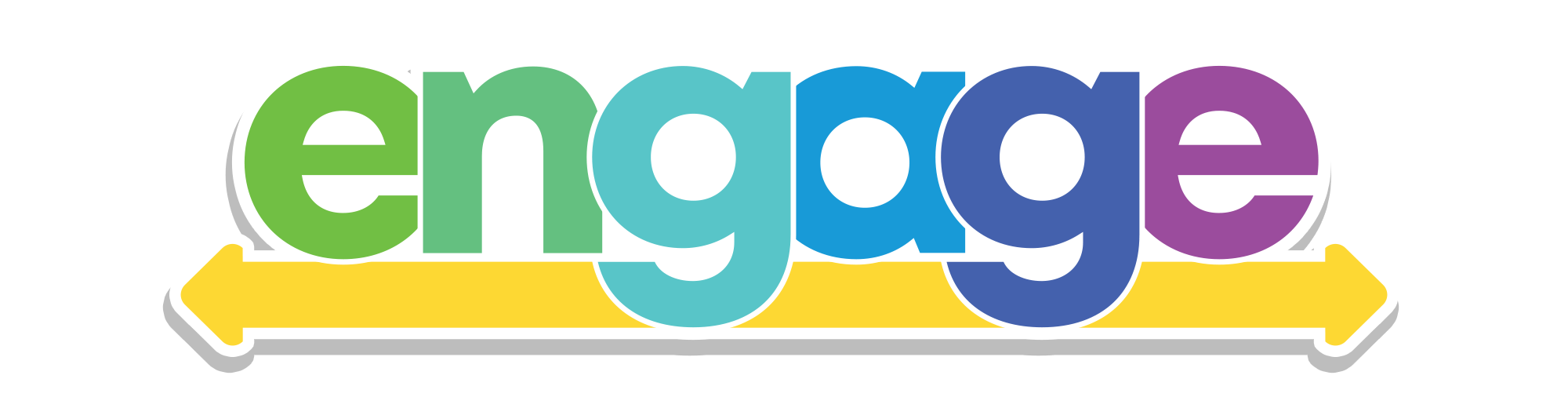 DEMOGRAPHICS
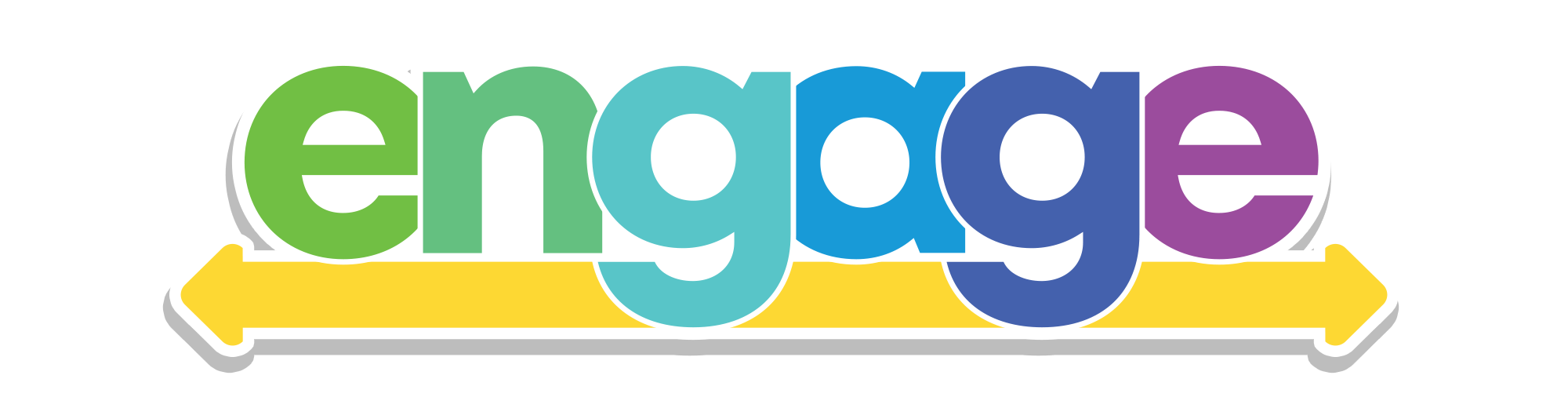 ROLE/CLASS STANDING
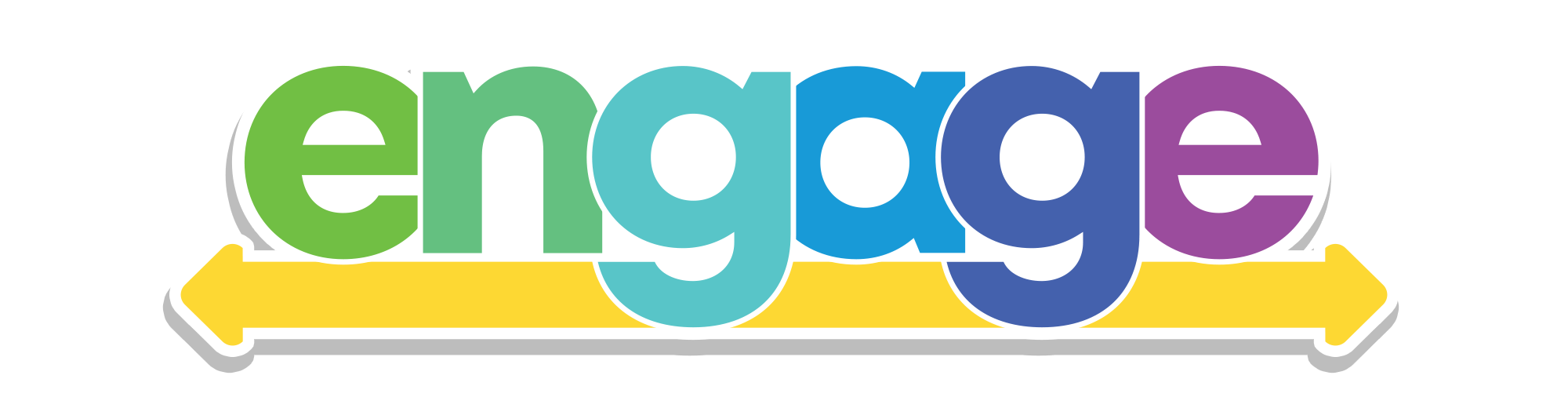 GENDER IDENTITY
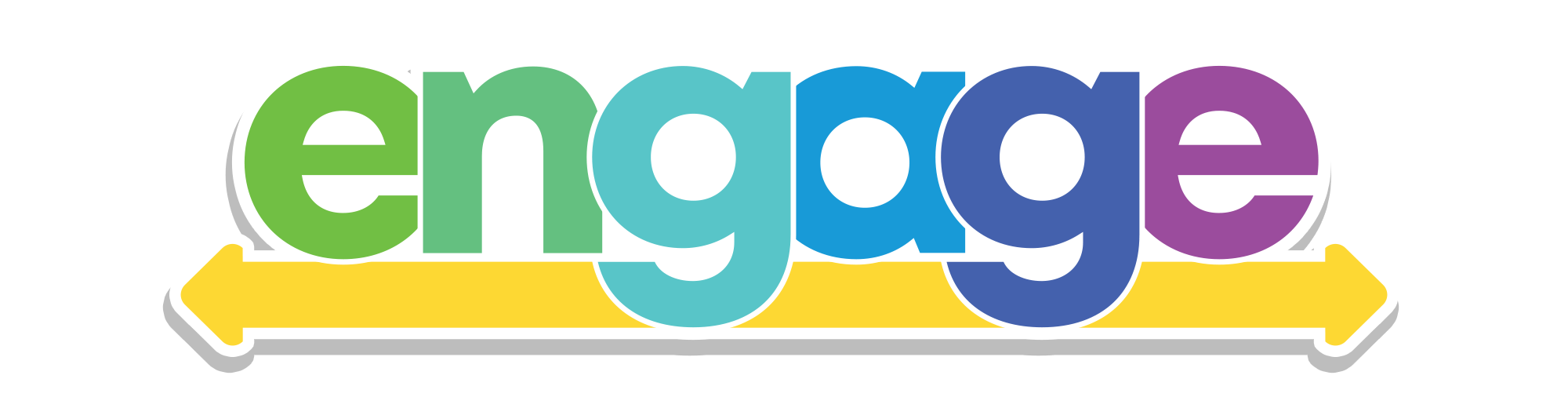 FRATERNITY & SORORITY LIFE
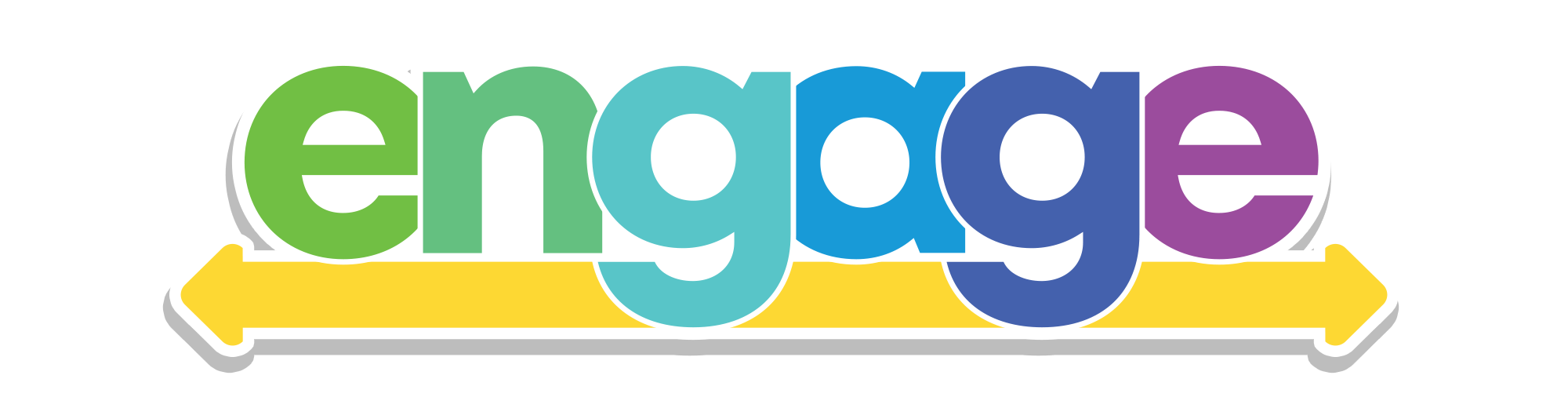 EVALUATION
summary
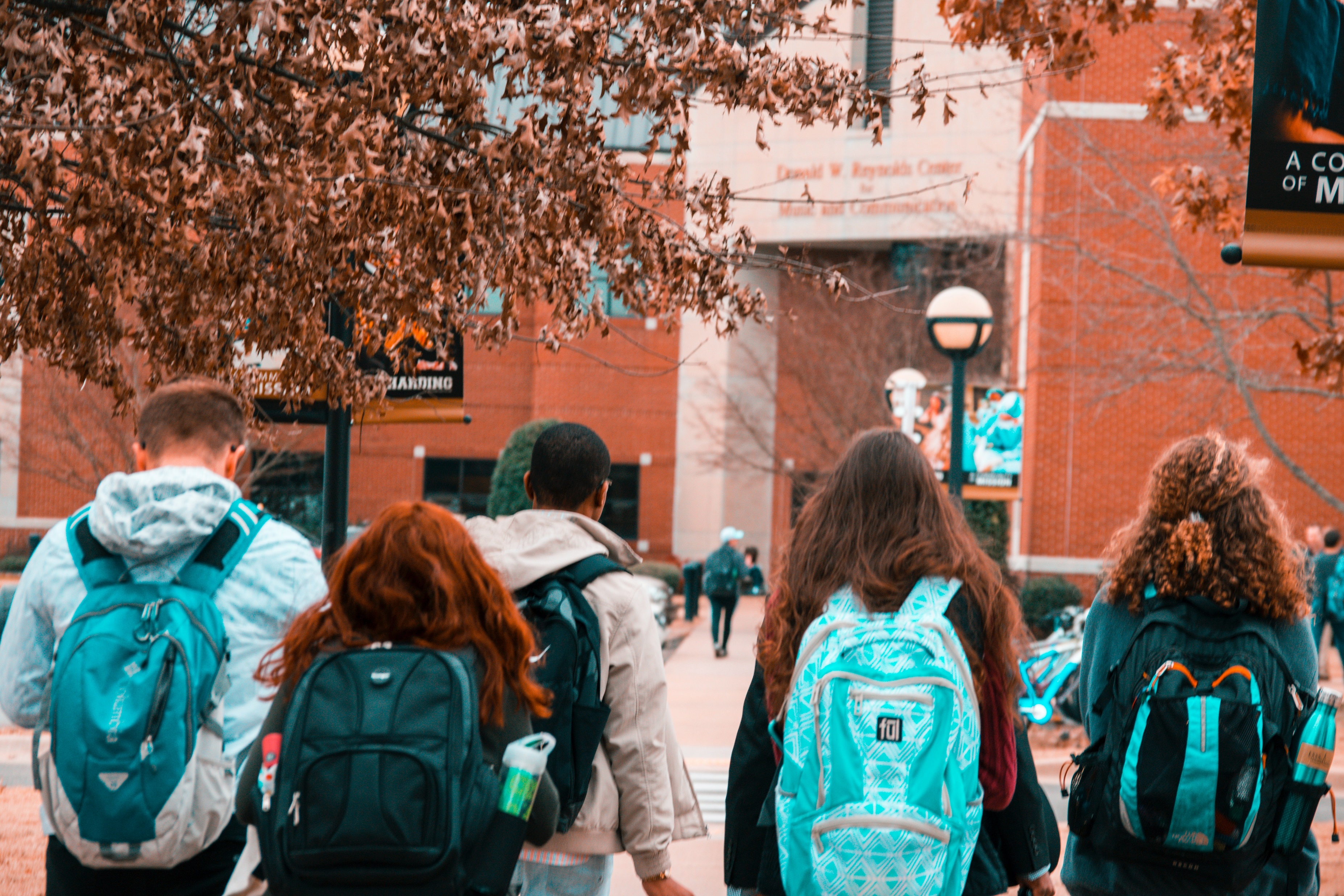 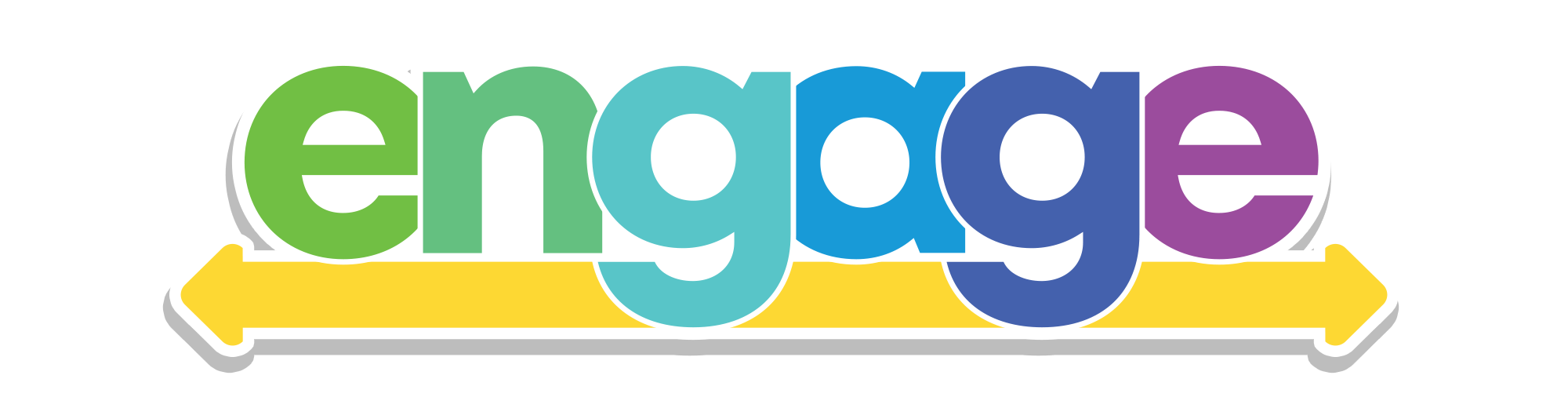 PRE-TEST ONLY
Percentage of students who agree or strongly agree with the statement.
%
I believe I should make a difference at my campus and in my community.
%
I feel a sense of belonging to the campus community.
I believe I have a responsibility to contribute to the safety and well-being of other students.
Involvement in campus and or community causes is important to me.
%
%
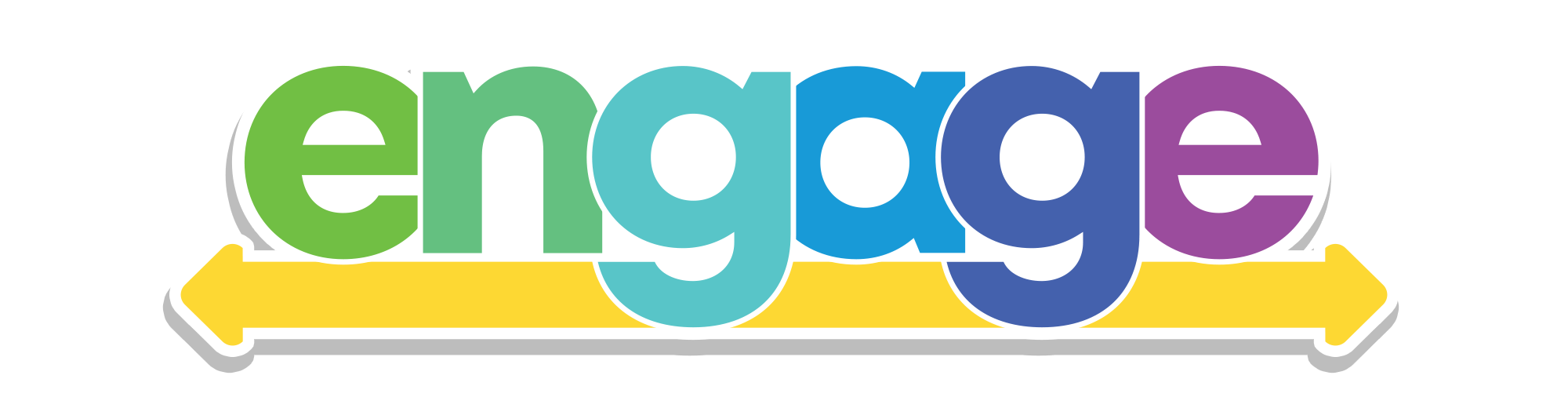 SKILLS
I feel I have the skills to do something in a situation where someone is hurt or at risk of being harmed.
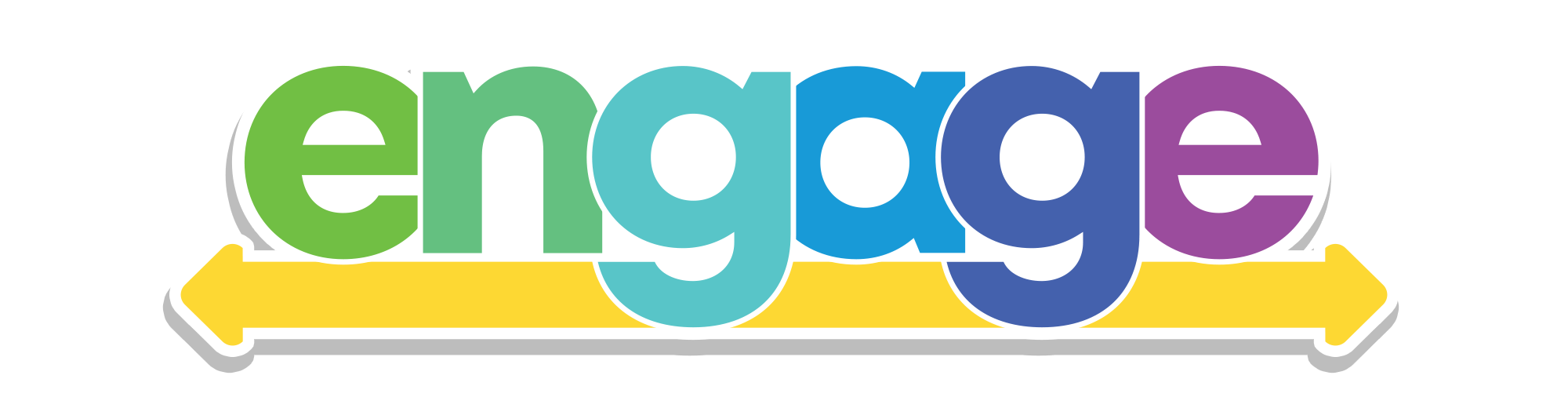 INTERVENION BASED ON RELATIONSHIP TO STUDENT
I would do something in a situation where a __________________
was being harmed.
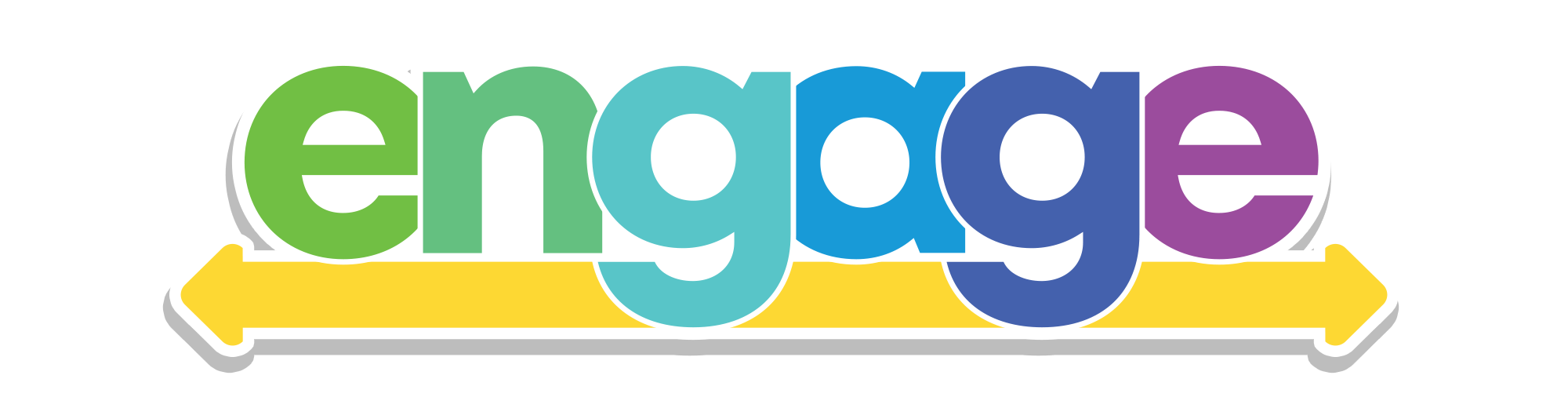 TYPES OF HARMFUL SITUATIONS
Please indicate if you would feel comfortable and able to intervene in situations of...
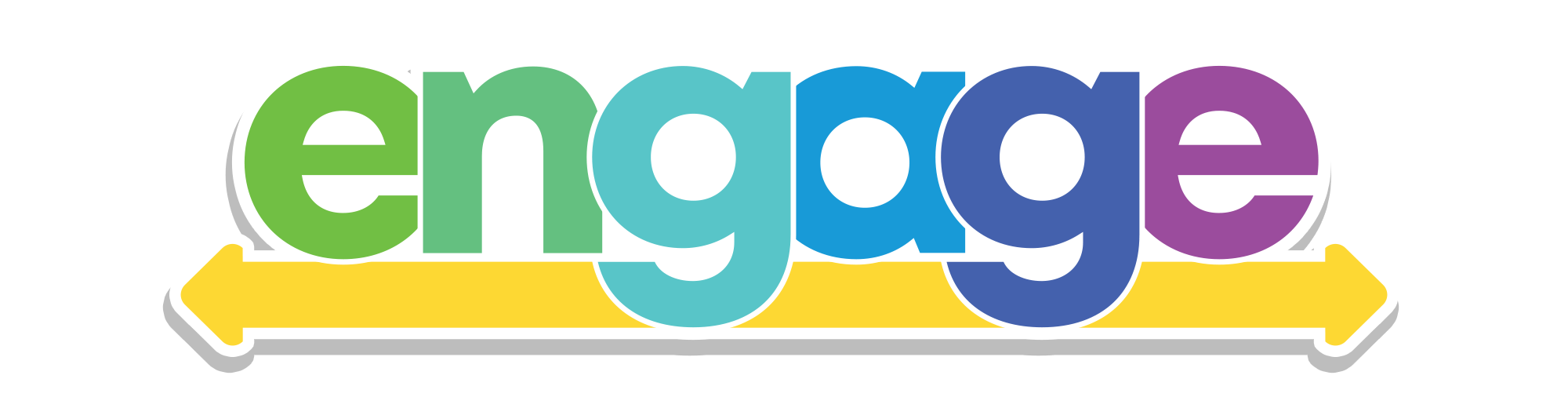 ADDITIONAL EVALUATION
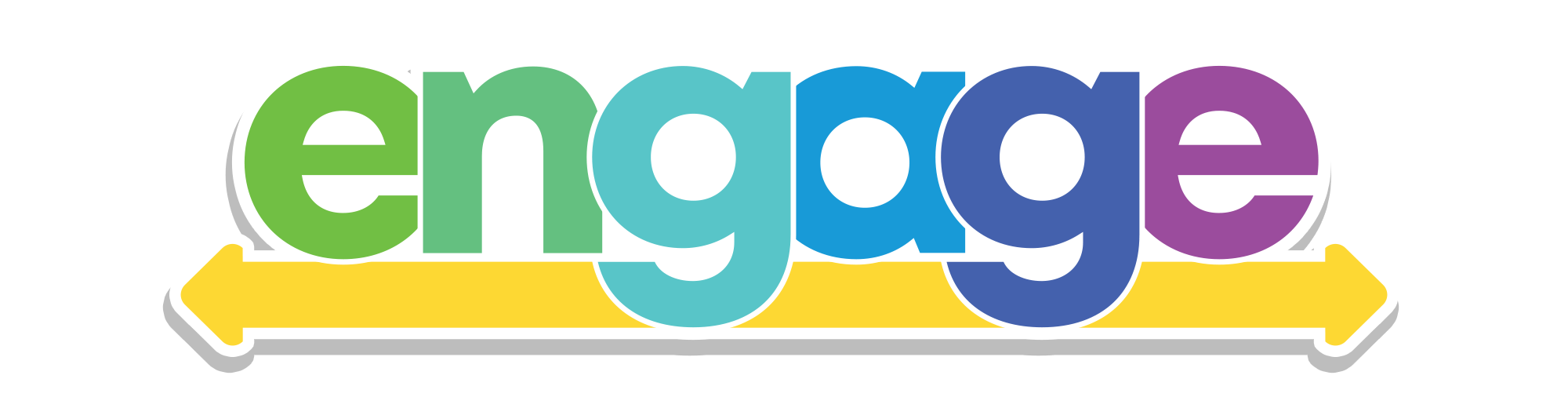 OPEN TEXT FEEDBACK
“Insert open text feedback here”
“Insert open text feedback here”
“Insert open text feedback here”
“Insert open text feedback here”
“Insert open text feedback here”
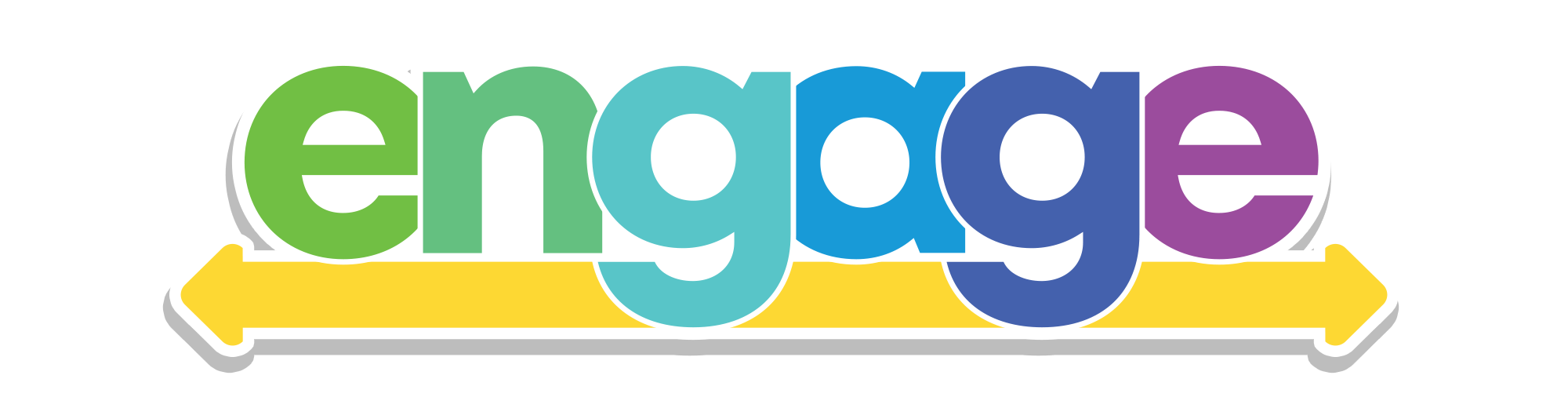 OPPORTUNITIES FOR GROWTH
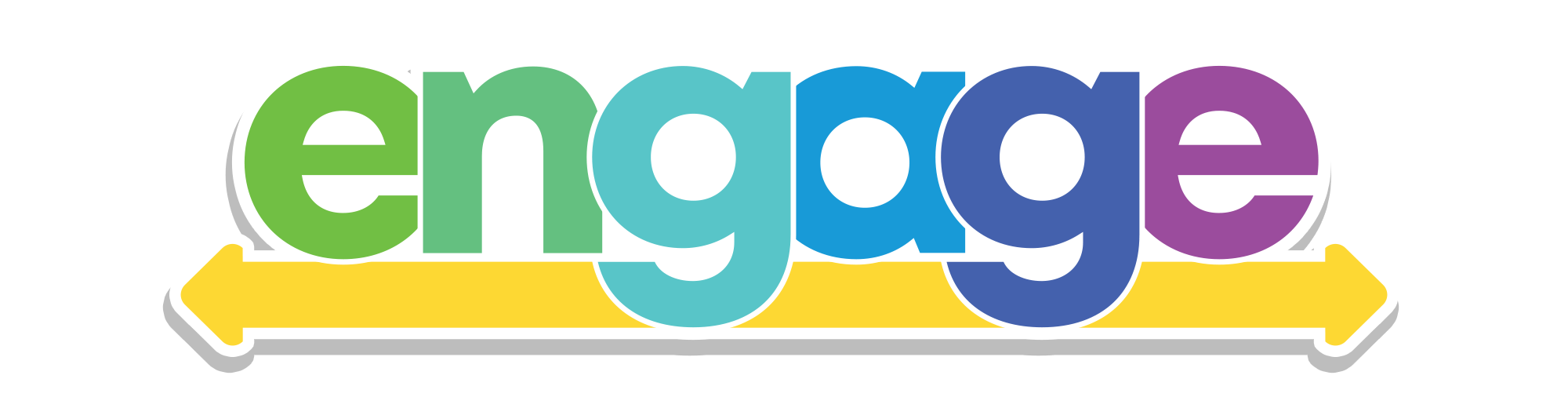 MOVING FORWARD
TIMELINE
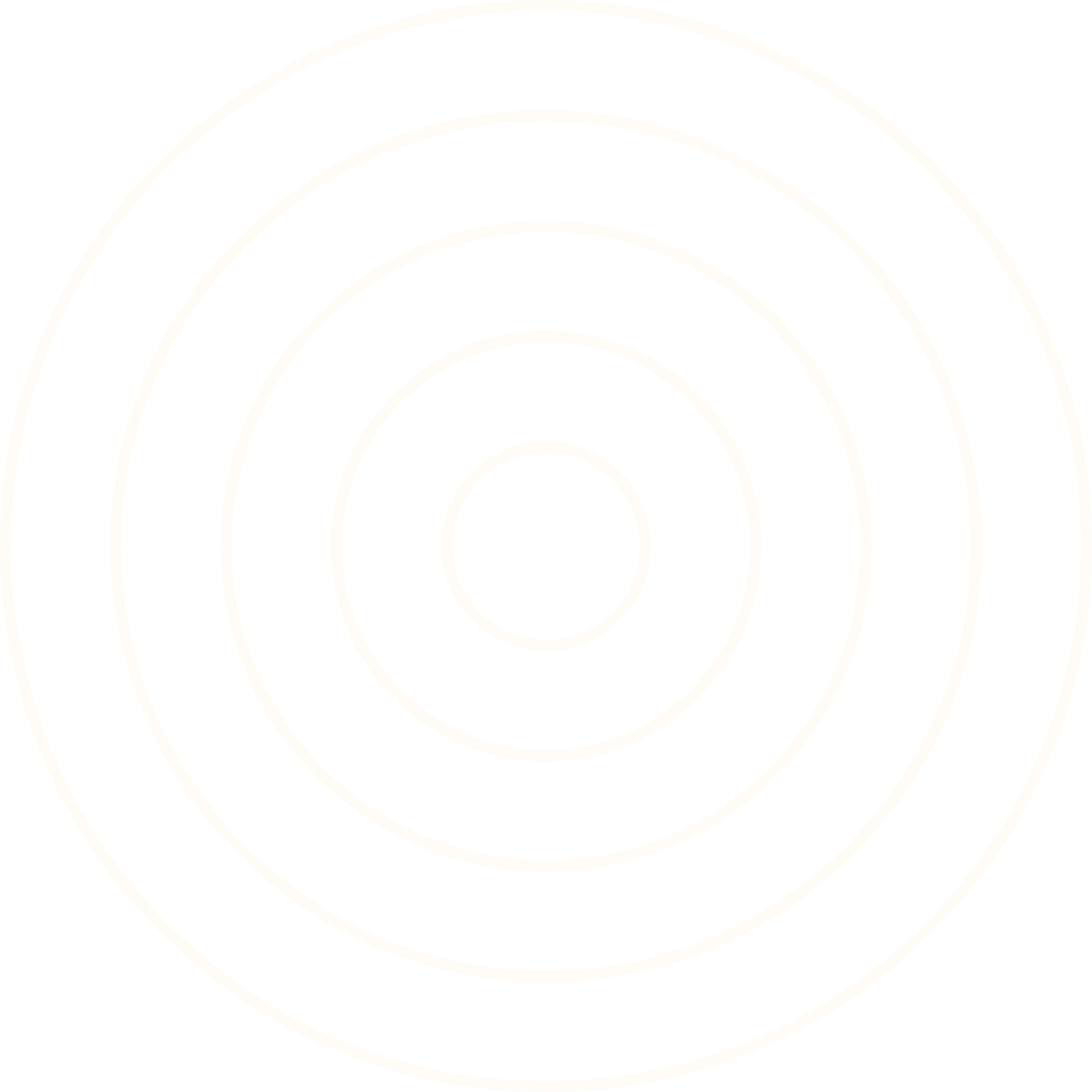 Summer 20XX
Fall 20XX
Spring 20XX
Summer 20XX
PLAN
PLAN
PLAN
PLAN
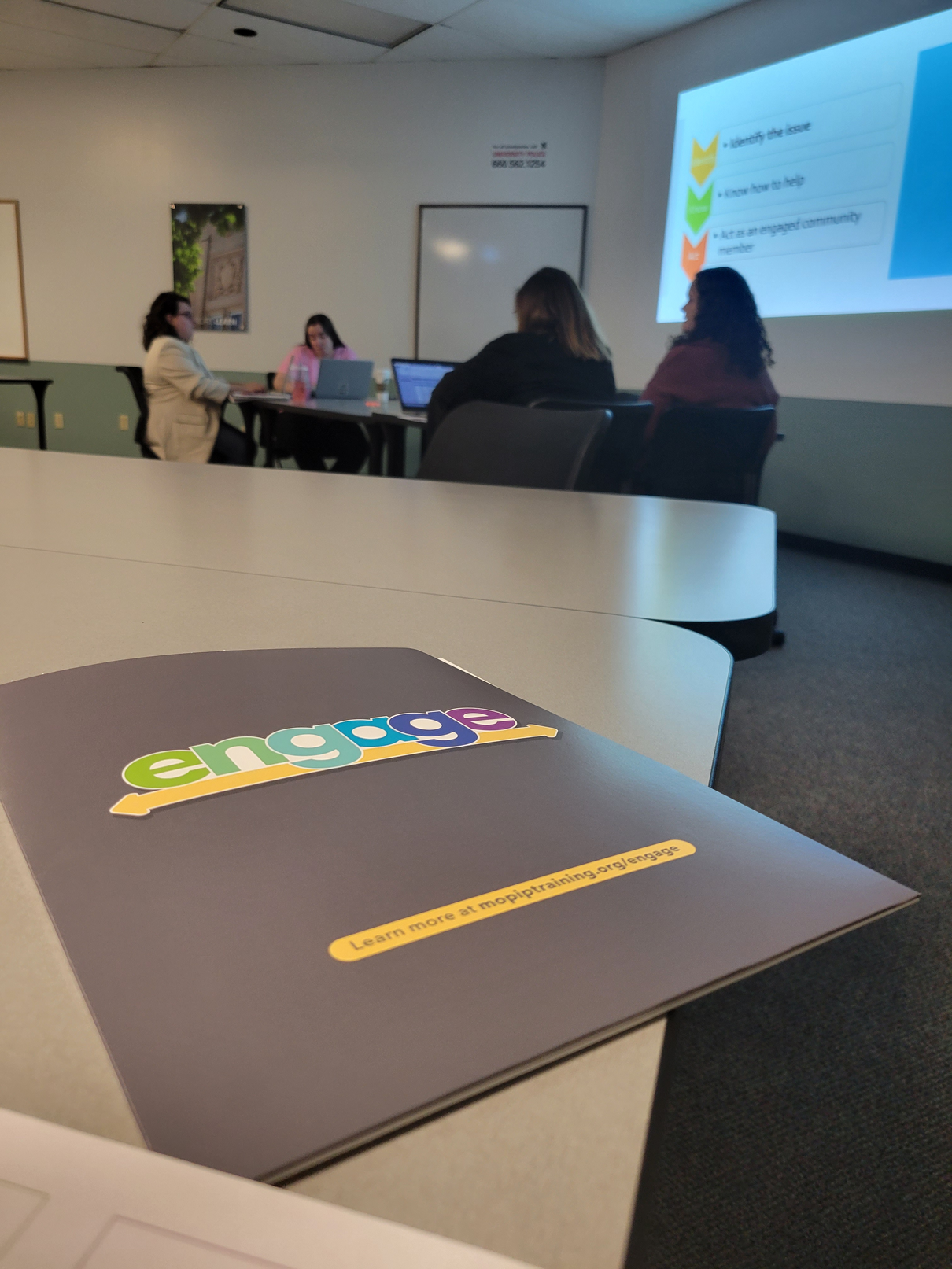 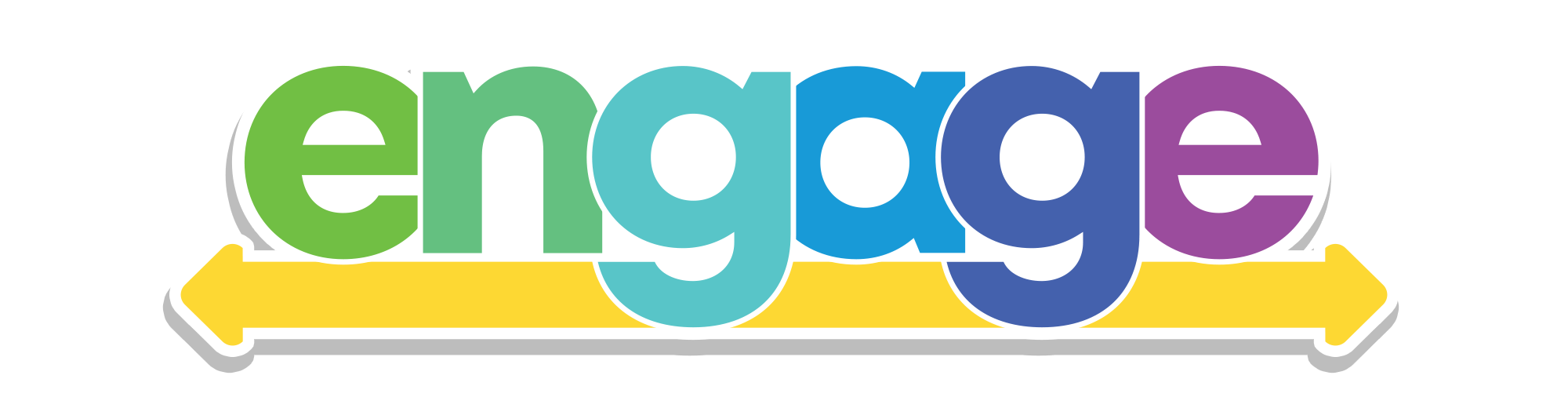 FINAL THOUGHTS
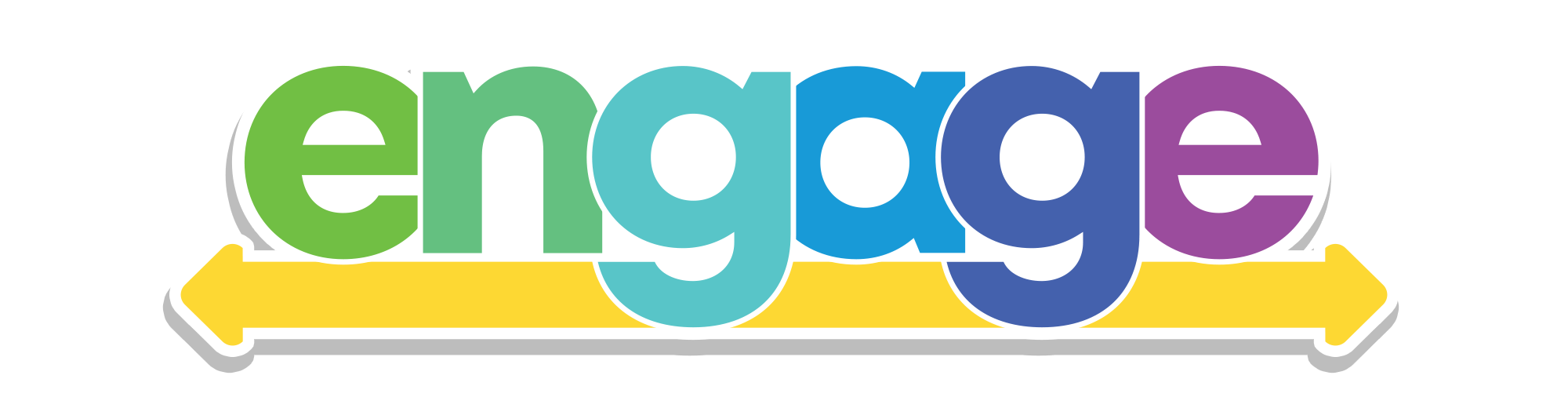 THANK YOU FOR YOUR SUPPORT!